Grazer Dom „Domkirche zum Heiligen Ägydius“
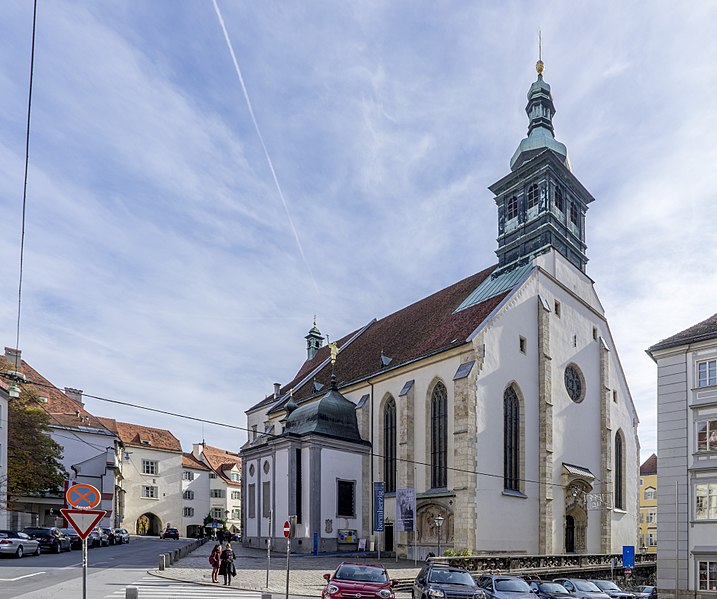 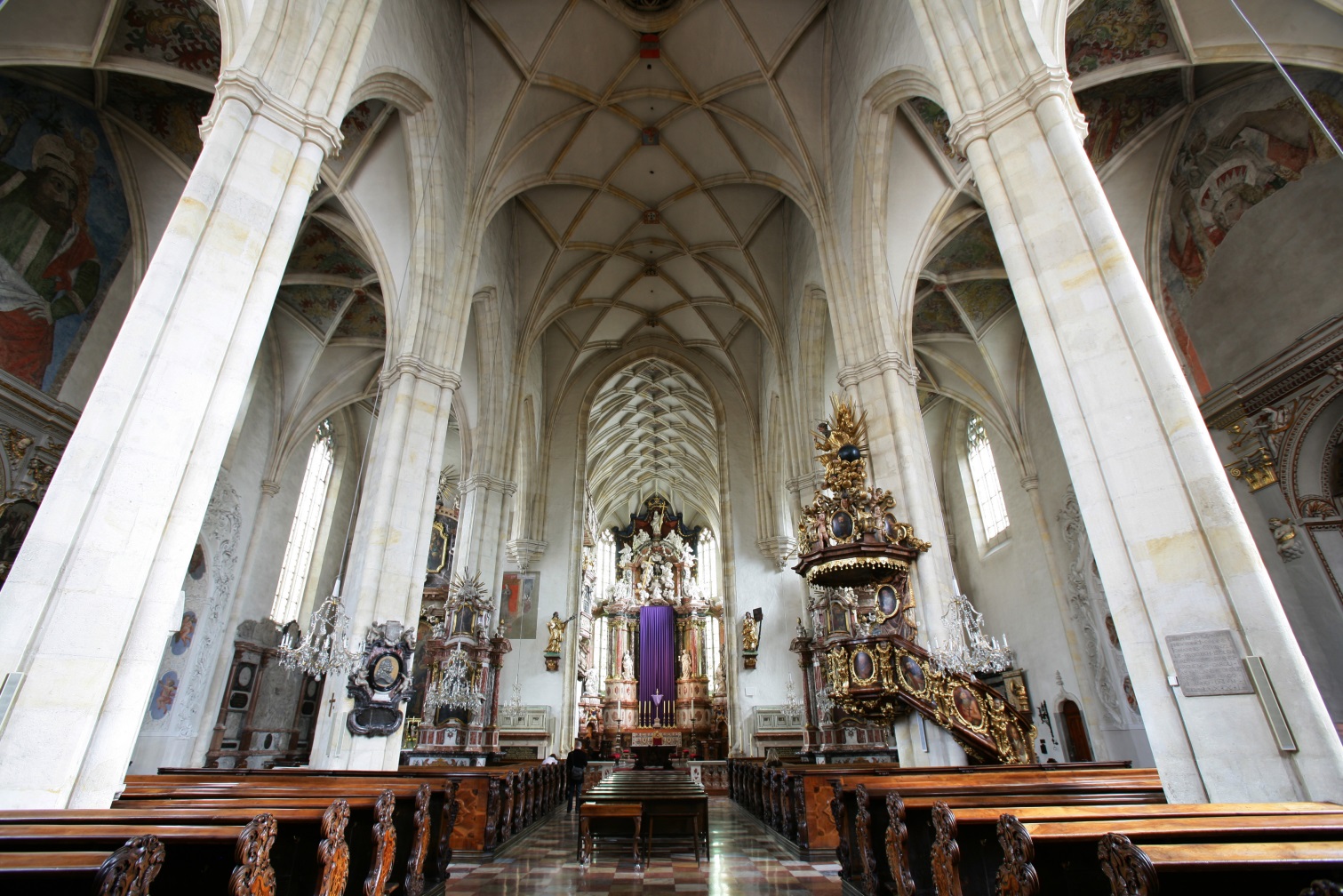 Nordwest-Ansicht des Grazer Doms. Foto: wikicommons / Thomas Ledl unter CC-BY-SA 4.0
Foto: © Graz Tourismus - Harry Schiffer
Der Grazer Dom ist im spätgotischen Stil errichtet worden. An der heutigen Stelle des Doms stand schon früher eine Kirche, die dem heiligen Ägydius geweiht war, aber von dieser blieb nichts erhalten.  Mehr über den Grazer Dom
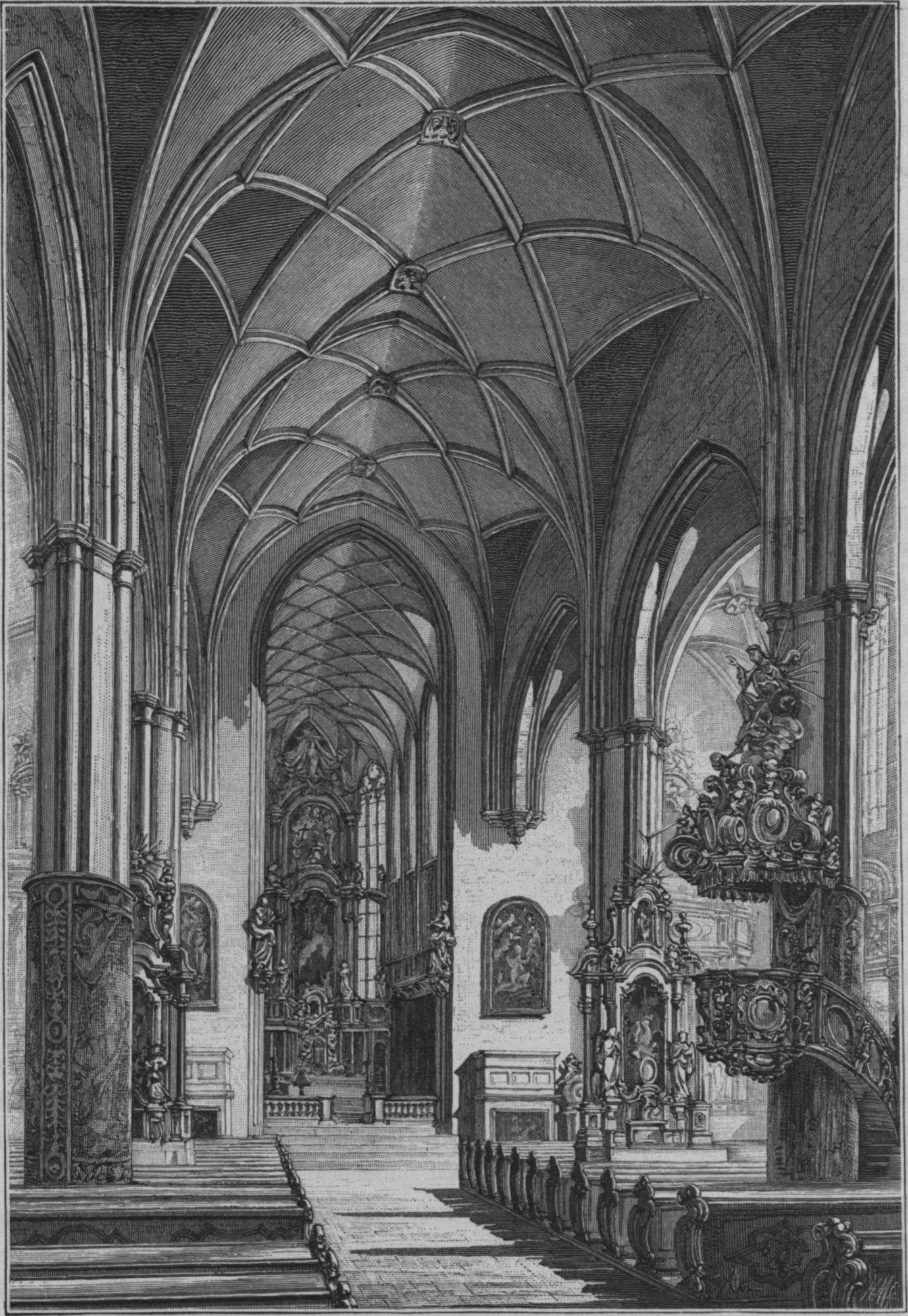 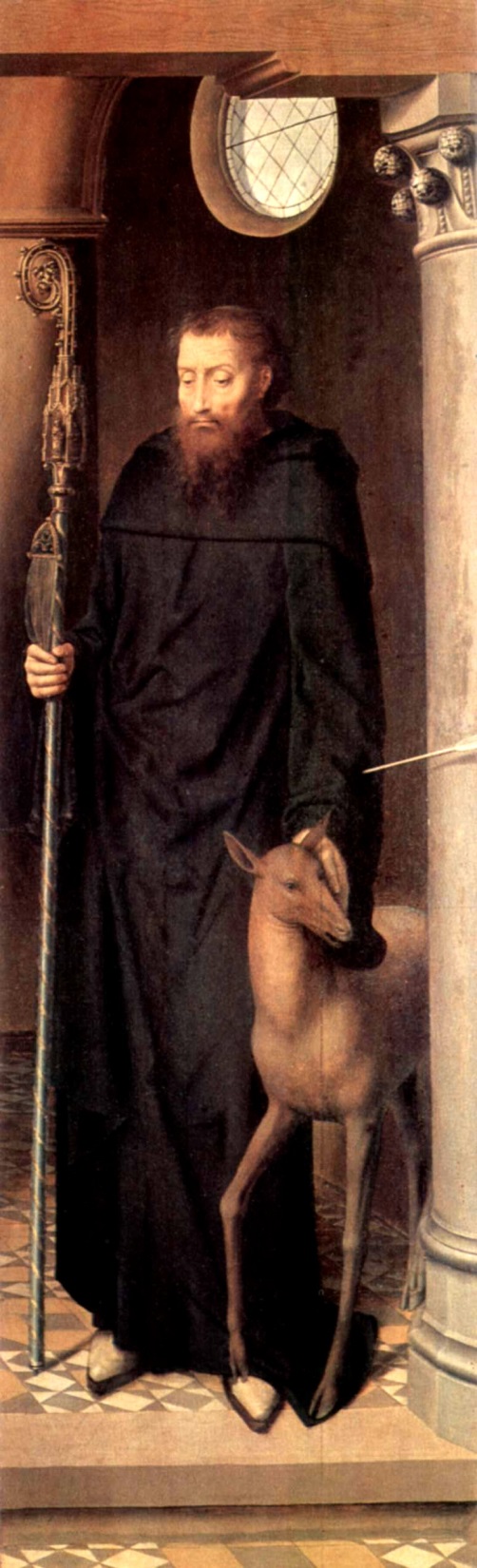 Die Stadt Graz und der Dom ist dem hl. Ägydius von St. Gilles geweiht. Heute ist der Schutzpatron der Stadt fast vergessen.

Mehr über den Stadtpatron 
(Essay, Robert Engele)
Aus dem Innern der Domkirche zu Graz
Quelle: Kronprinzenwerk/Victor Luutz
Hl. Ägidius. Altartriptychon aus dem Lübecker Dom, heute im St. Annen-Museum, rechter Außenflügel. Foto: Wikimedia
Mausoleum und Katharinenkirche
Fotos: © Graz Tourismus/Hans Wiesenhofer
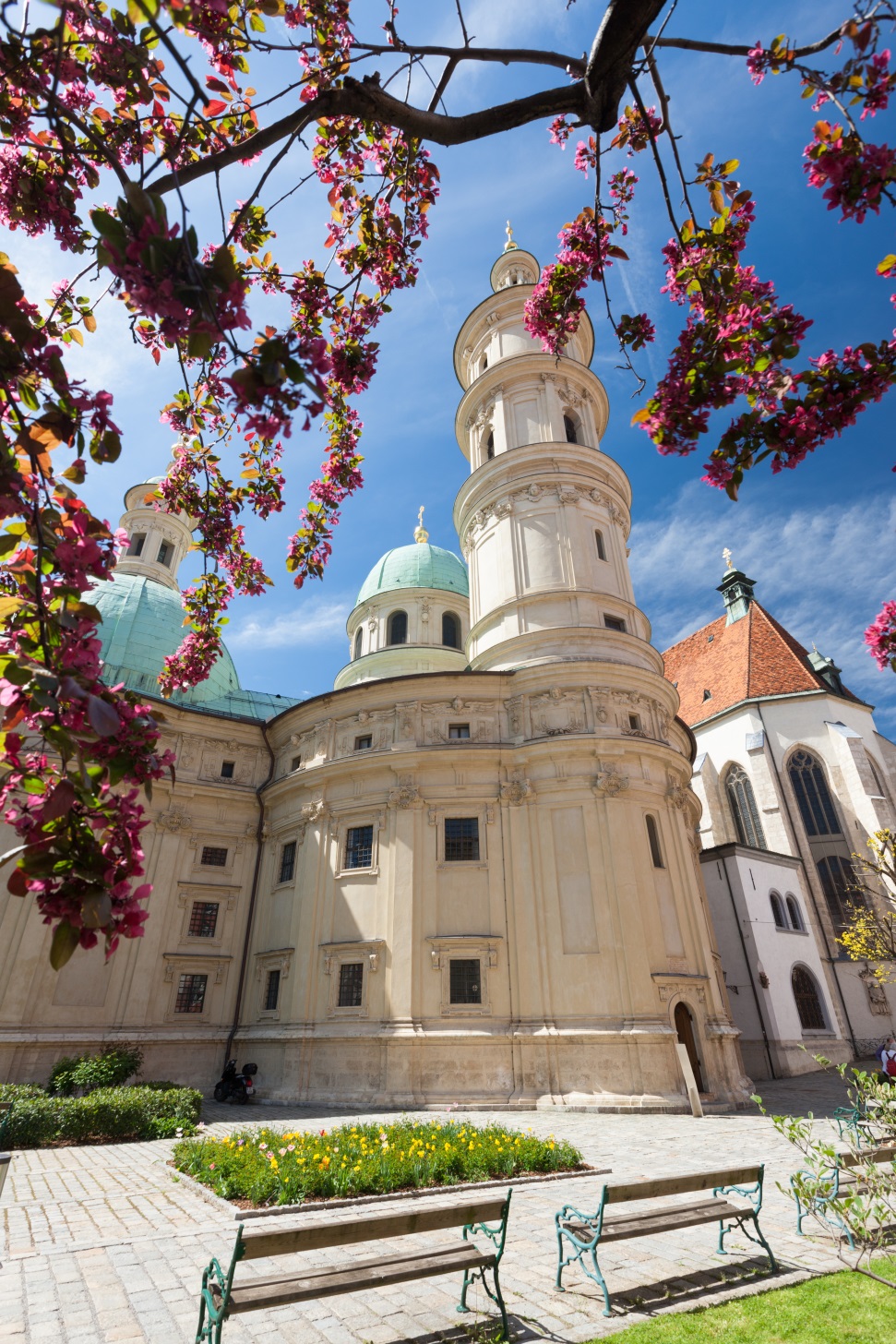 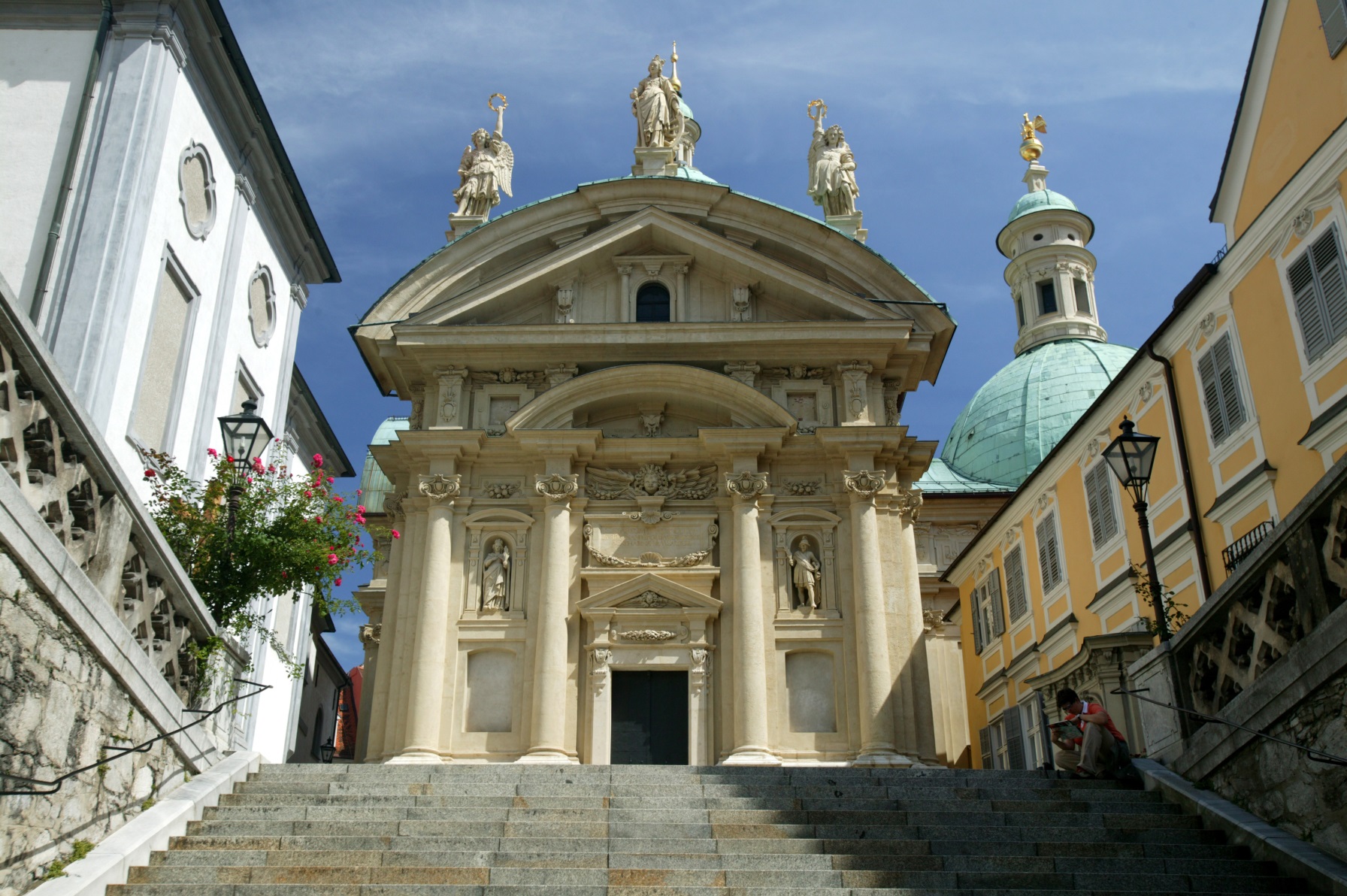 Das Mausoleum zählt zu den bedeutendsten Baudenkmälern Österreichs aus der Übergangsphase des Manierismus zum Barock.  Zum Beitrag (Heimatlexikon)
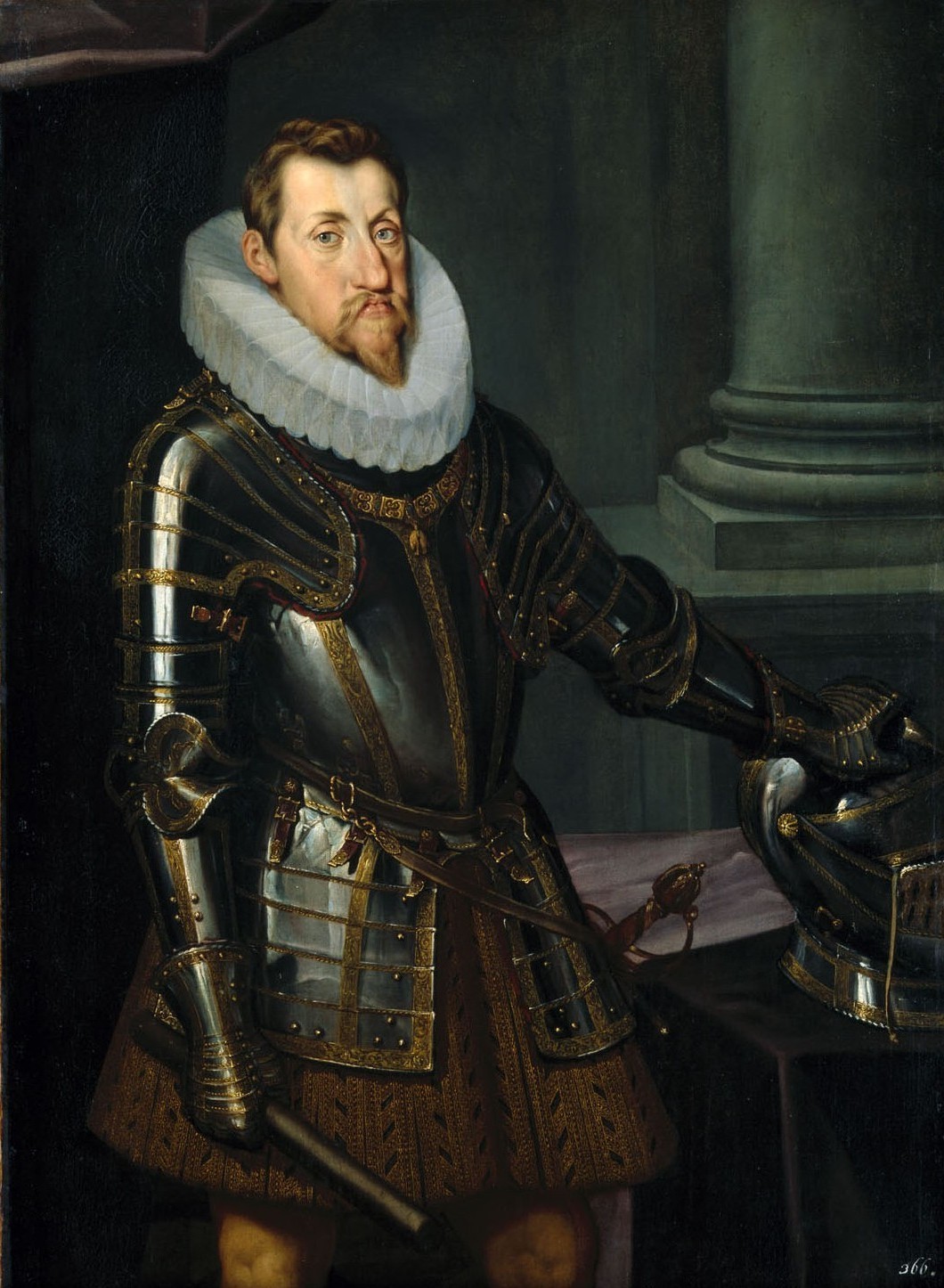 Das Mausoleum ist Grabmal von Kaiser Ferdinand II. Seine Durchsetzung der 
Gegenreformation führte zum Prager Fenstersturz und zum Beginn des Dreißigjährigen Krieges.
Zum Beitrag (AEIOU)
Kaiser Ferdinand II. (AEIOU)
Foto: Wikicommons / gemeinfrei
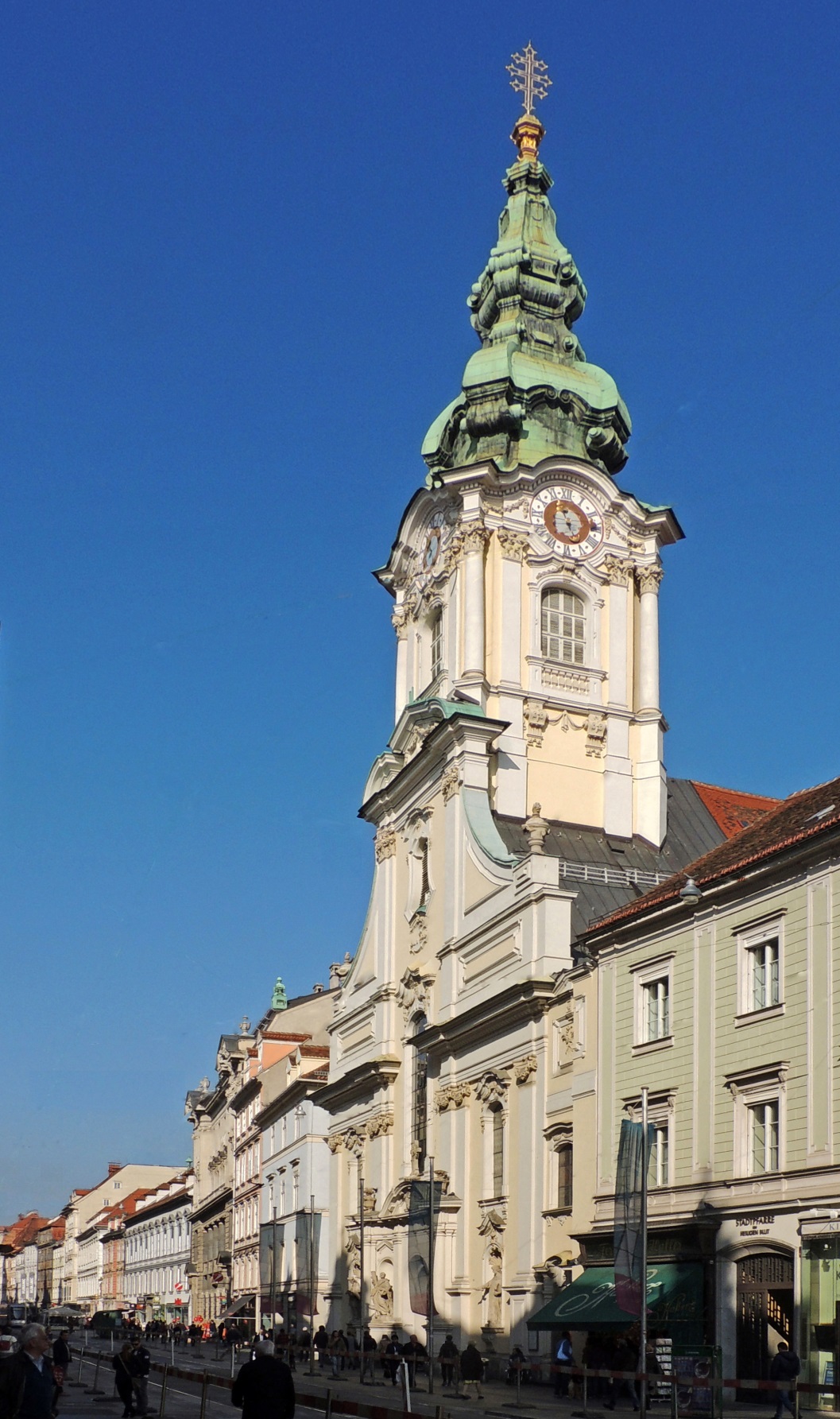 Stadtpfarrkirche Zum Heiligen Blut
Auf dem Gelände des aufgelösten Judengettos wurde im Jahr 1440 die erste Kirche gebaut. 1585 wurde die Kirche „Zum Heiligen Blut“ unter Erzherzog Karl II. zur Stadtpfarrkirche erhoben.
Beschreibung der Kirche 
(Sakralbauten, Werner Gobiet)
Foto:  © Werner Gobiet, 2015
Pfarrkirche St. Andrä
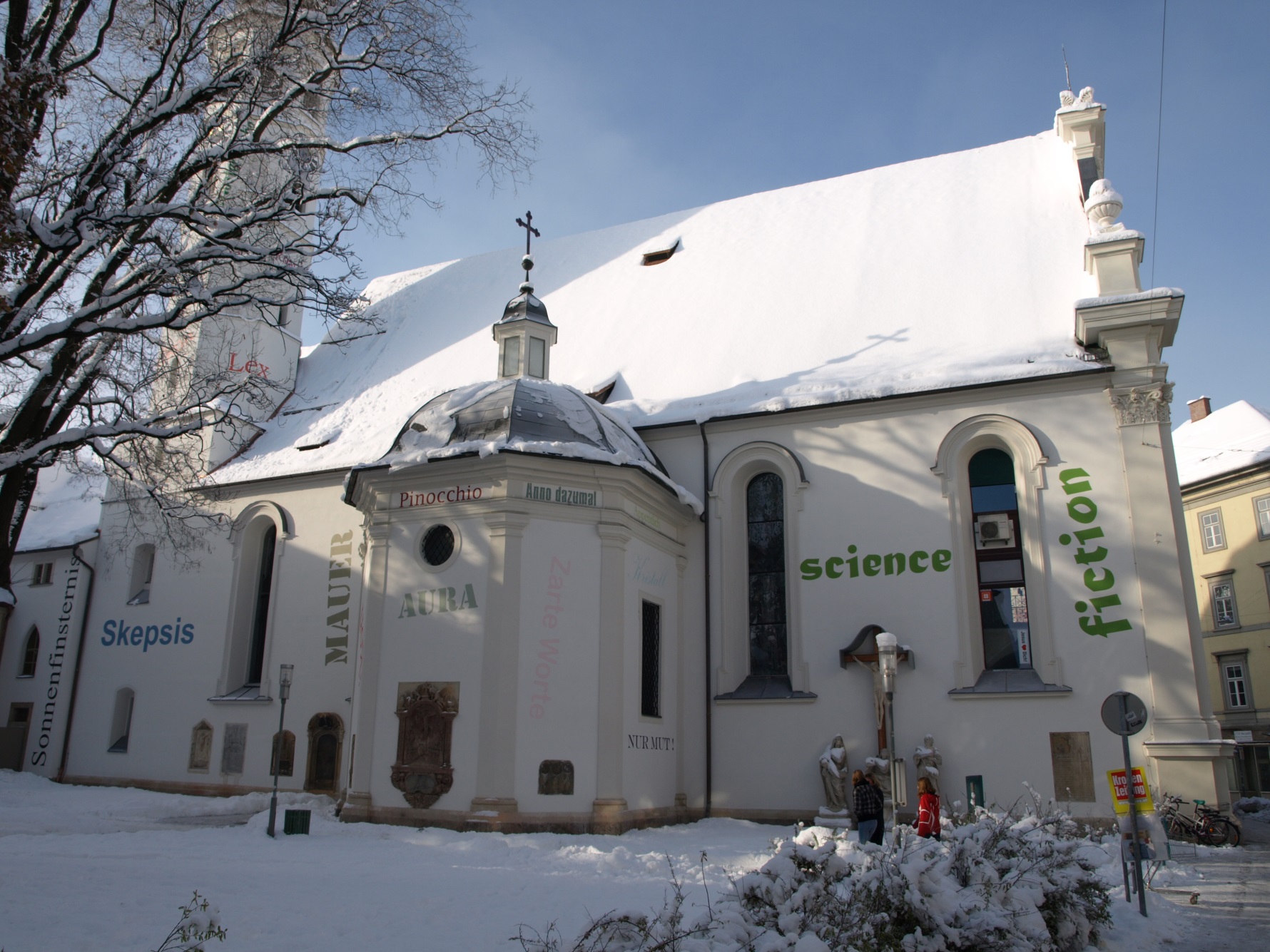 Mehr über die Pfarrkirche (Austria-Wiki)
Foto: wikicommons  / Bonjour68  unter CC-BY-SA 3.0
Die Dominikaner verloren mit der Verlegung der Stadtpfarre vom Grazer Dom zur Stadtpfarrkirche ihre Klosterkirche und zogen in die Murvorstadt um. Erste urk. Erwähnung: 1270.
Franziskanerkirche und -kloster, Pfarre Mariä-Himmelfahrt
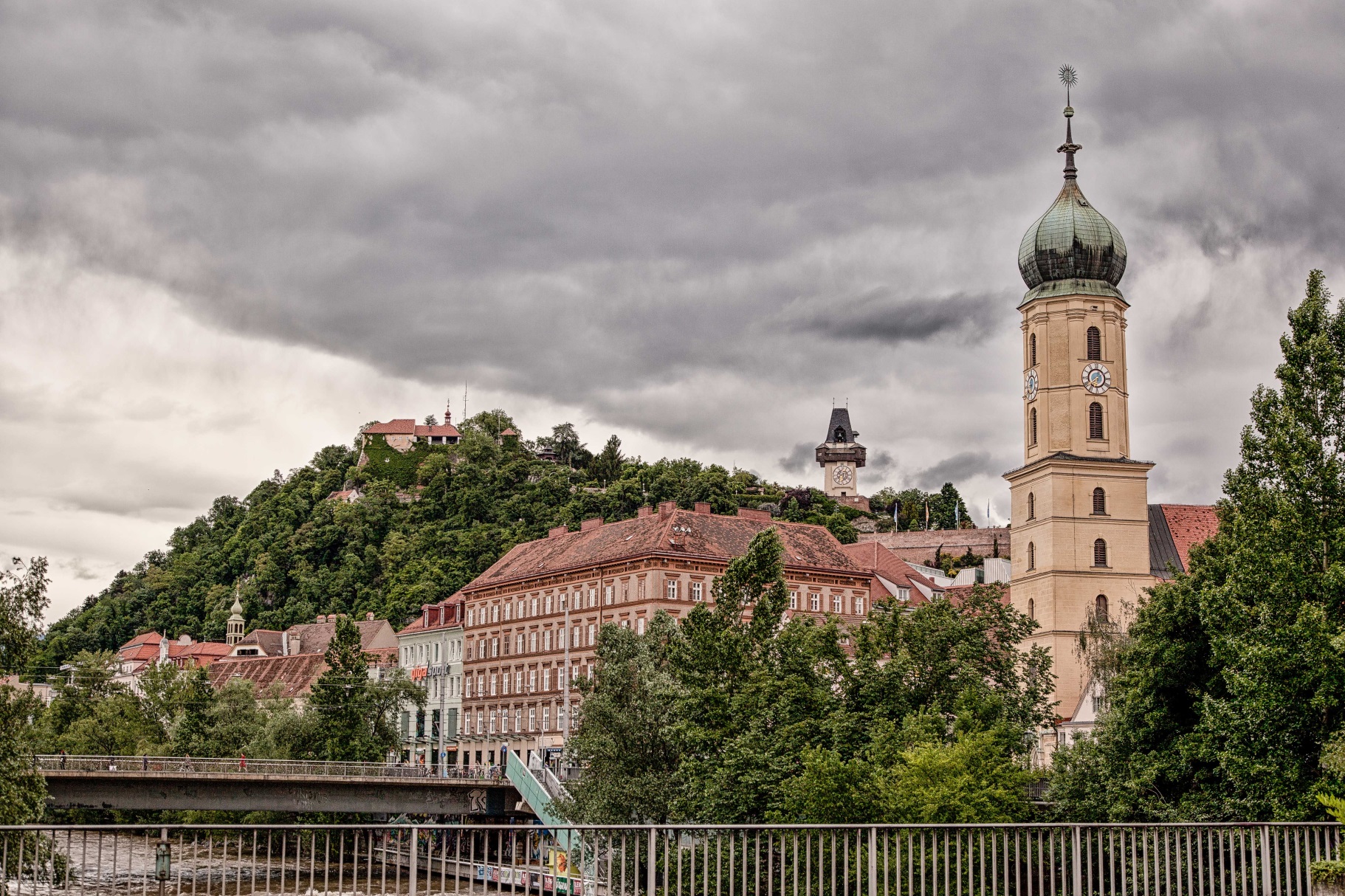 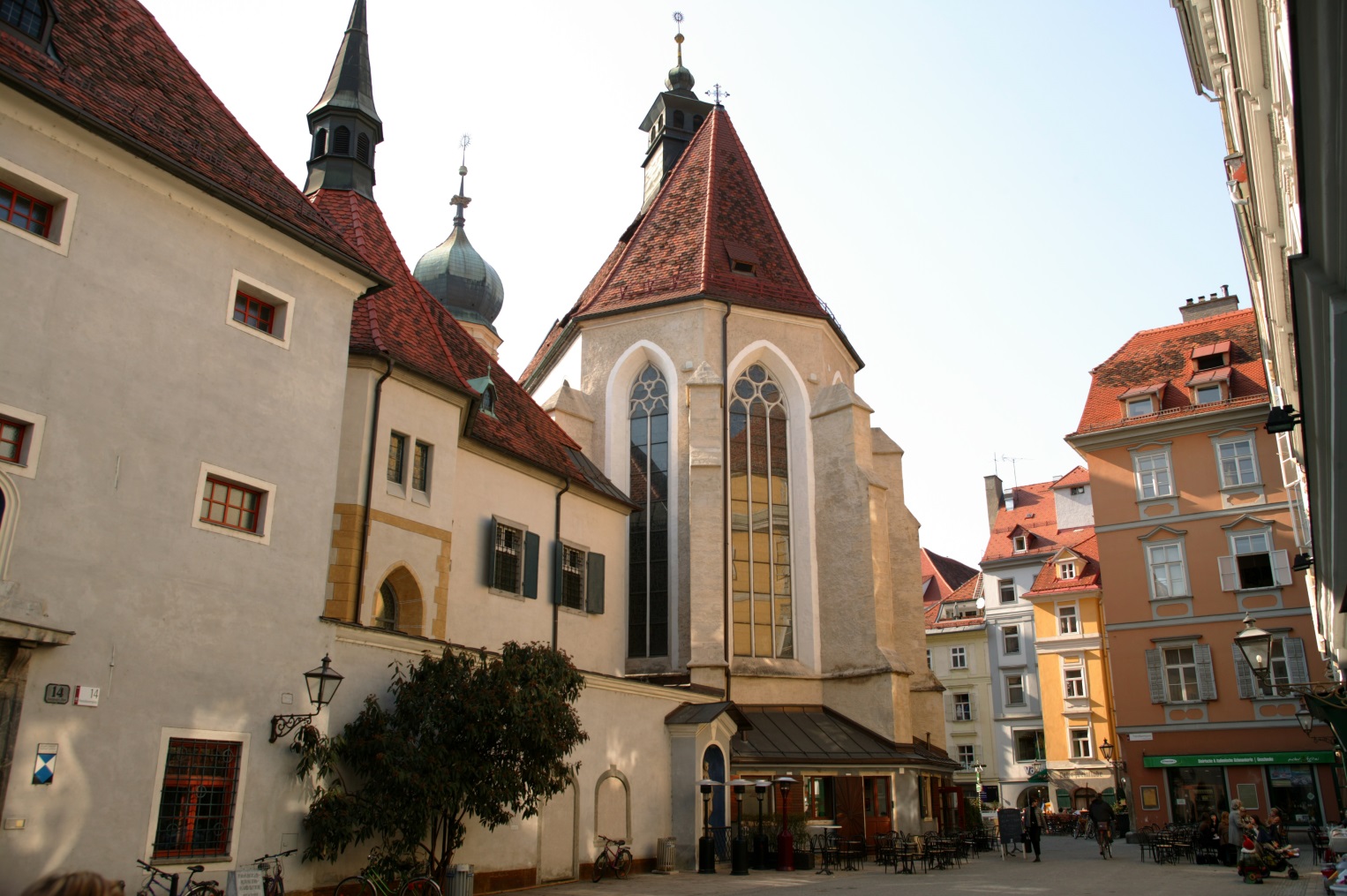 Franziskanerkloster. © Graz Tourismus / Harry Schiffer
Turm der Franziskanerkirche. Foto: © Christine Kipper
Die Franziskanerkirche gehört zum ältesten Kloster von Graz. Es wurde 1239 als Minoritenkloster gegründet.
Bilder und Beschreibung
(Sakralbauten, Werner Gobiet)
Geschichtlicher Überblick
(Heimatlexikon)
Stiegenkirche
Foto: wikicommons / Olaf Kosinsky unter CC-BY-SA 3.0
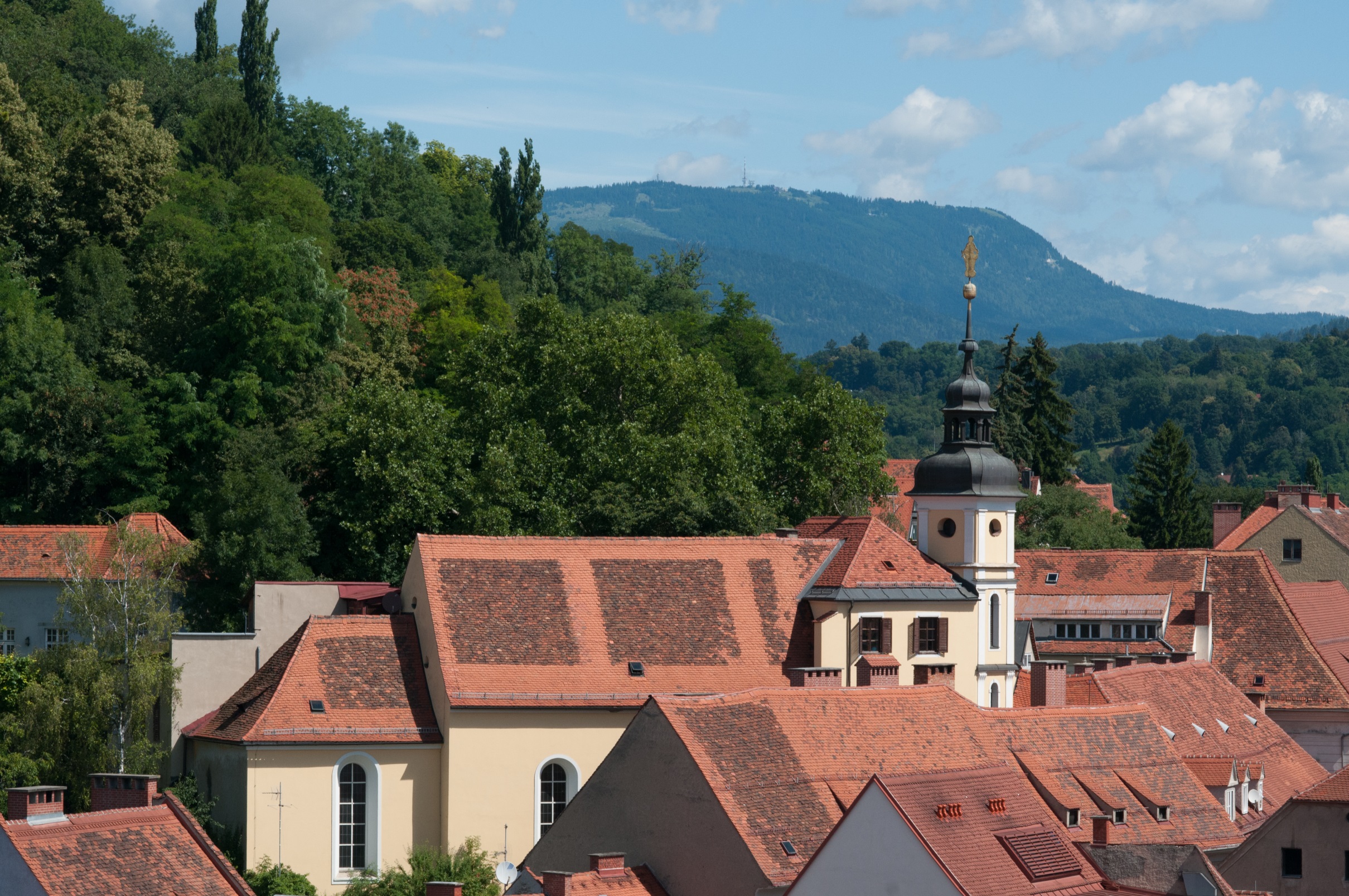 Der heute von außen gar nicht als Kirche erkennbare Bau, liegt in einem gewöhnlichen Palais in der Sporgasse, inmitten der Altstadt von Graz und kann nur über eine Stiege betreten werden. Beitrag über die Stiegenkirche (Heimatlexikon)
Heilandskirche - Evangelische Pfarrkirche A.B.
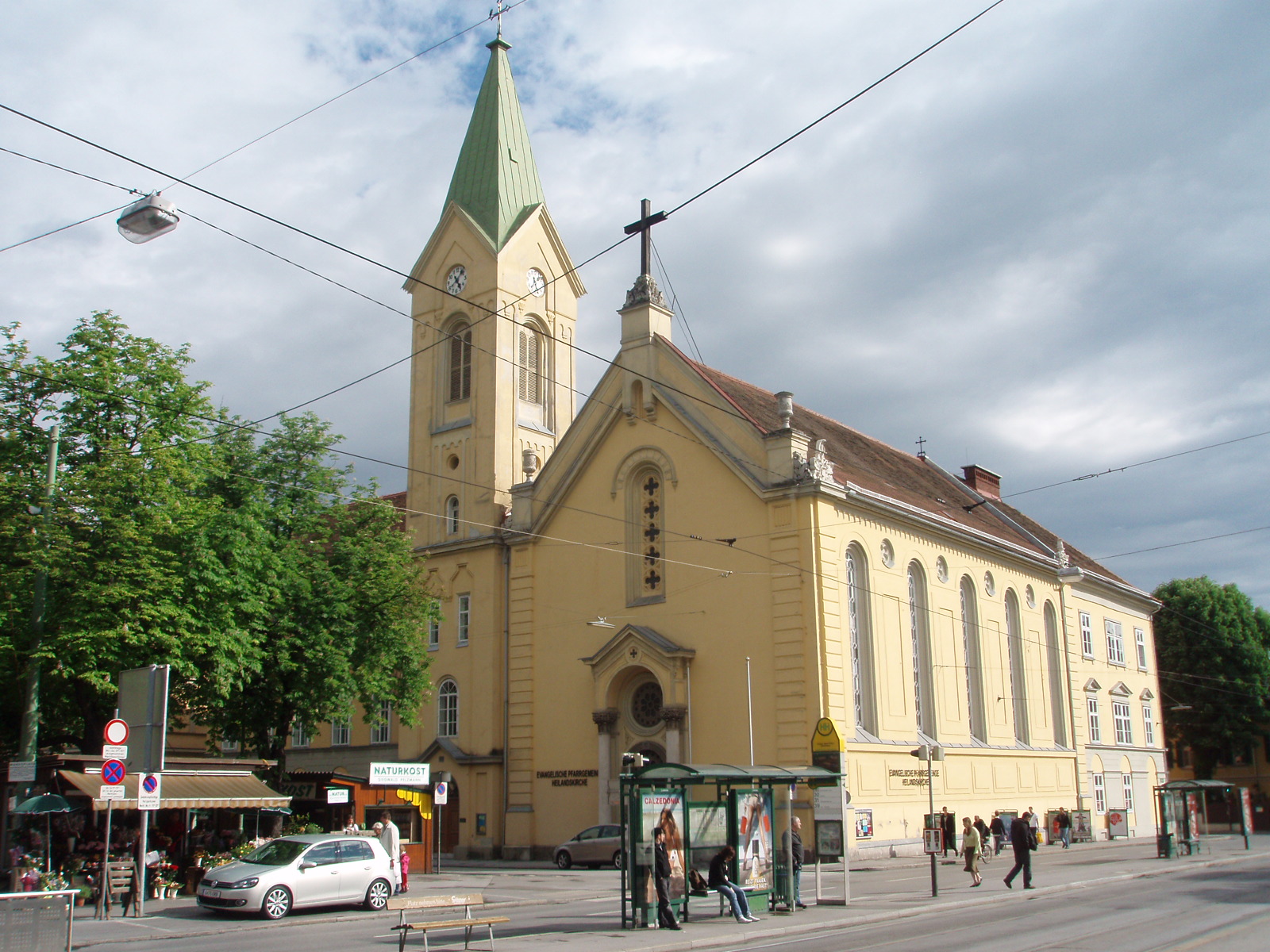 Die Heilandskirche ist 
eine der fünf evangelischen Kirchen in Graz.

Beschreibung der Kirche (Sakralbauten, Werner Gobiet)
Foto: wikicommons / Mister No unter CC-BY 3.0 Lizenz
Leechkirche - Maria Himmelfahrt am Leech
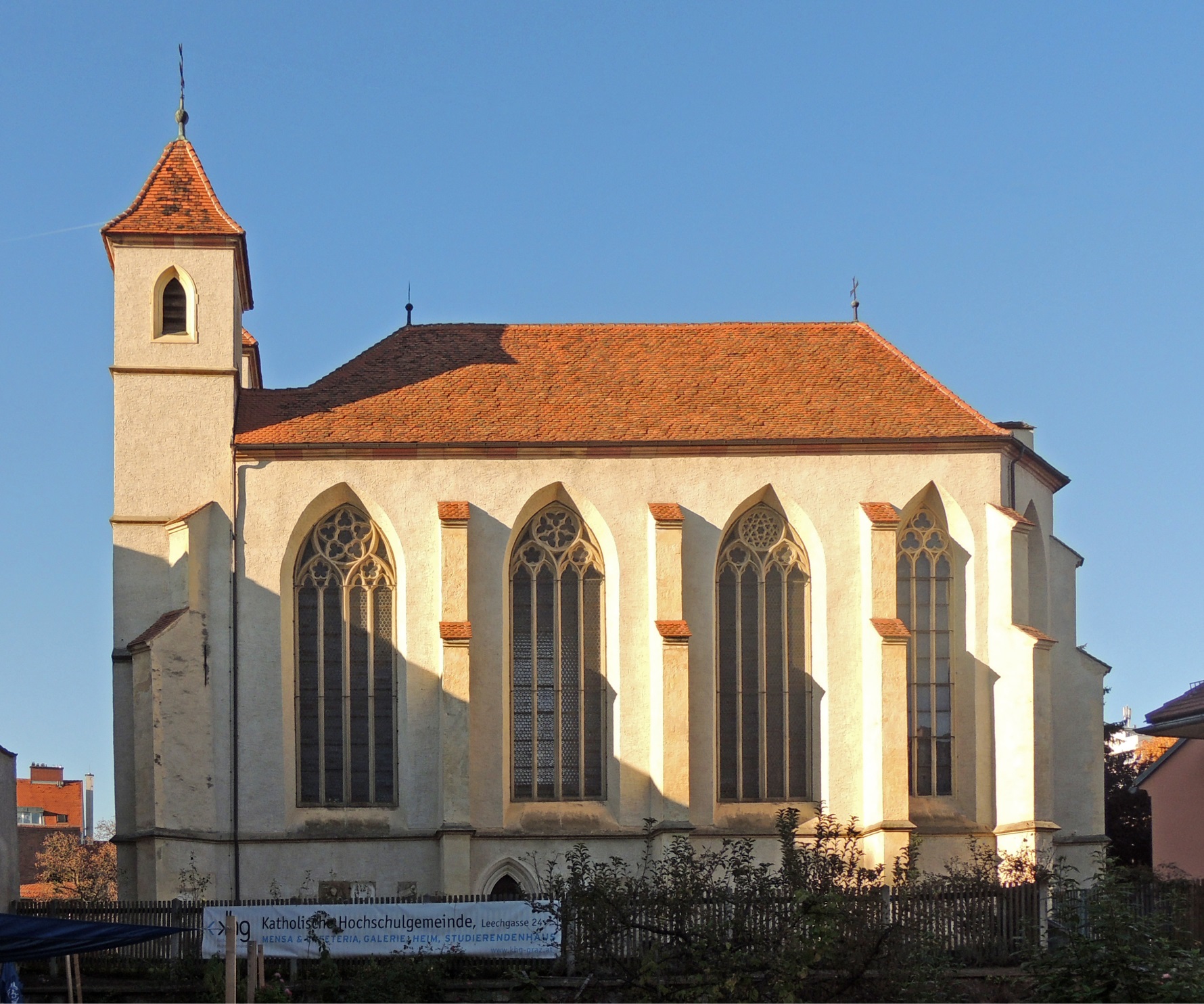 Beschreibung der Kirche 
(Sakralbauten, Werner Gobiet)
Foto: © Werner Gobiet, 2015
Die Kirche ist die älteste römisch-katholische Kirche in Graz. Sie liegt etwas versteckt auf einem kleinen Hügel.
Synagoge
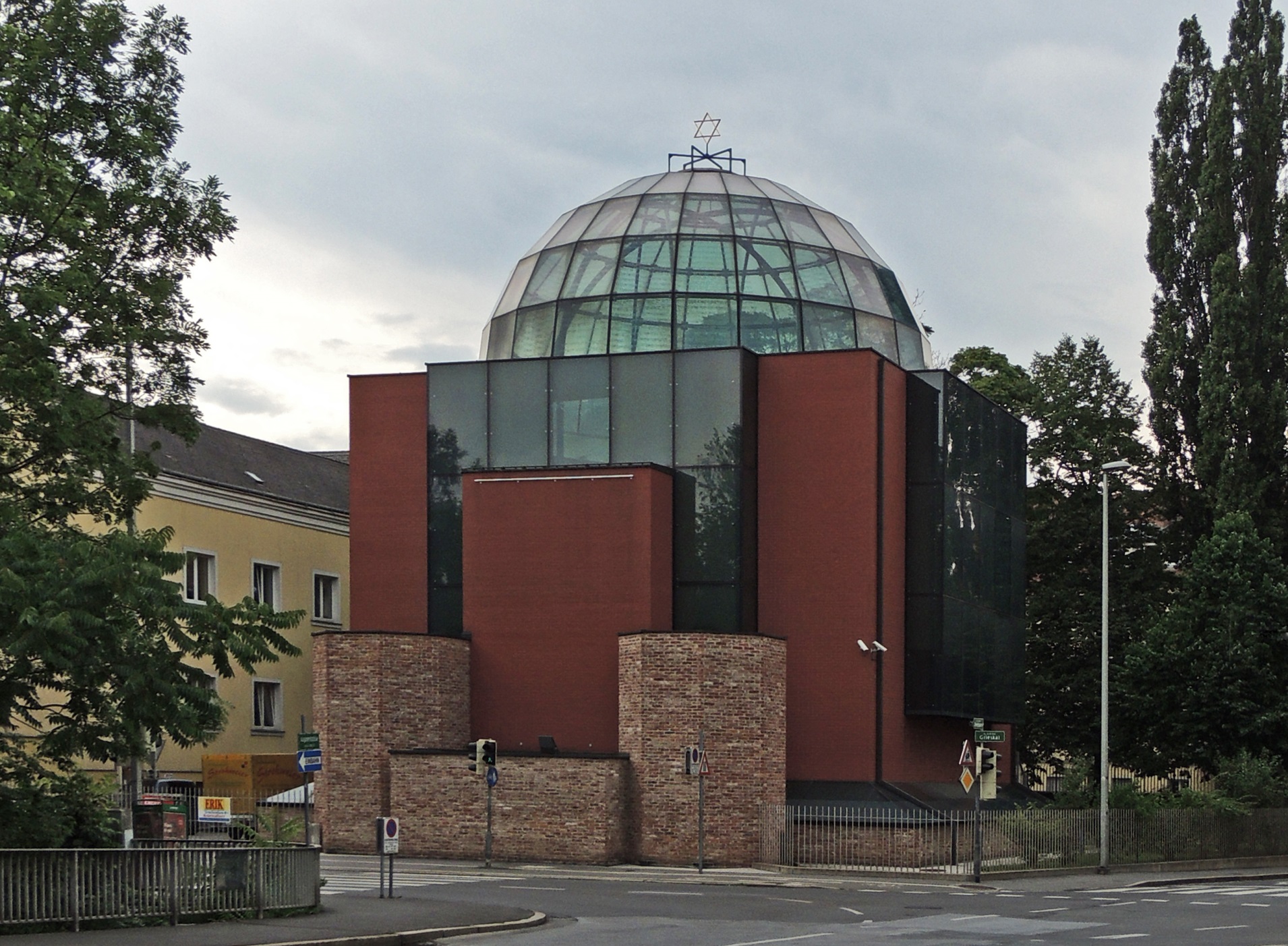 Die alte Synagoge wurde 
1938 von Bürgern der 
Stadt Graz in Brand 
gesetzt und zerstört.
Im Jahre 1988 wurde im Gemeinderat die Wiedererrichtung der Synagoge beschlossen und 2000 eröffnet.
Foto: © Werner Gobiet, 2017
Bilder der neuen Synagoge (Sakralbauten, Werner Gobiet)
Zum Beitrag (Essay, Hasso Hohmann)
Kapelle "Unbefleckte Empfängnis Mariä" im Priesterseminar
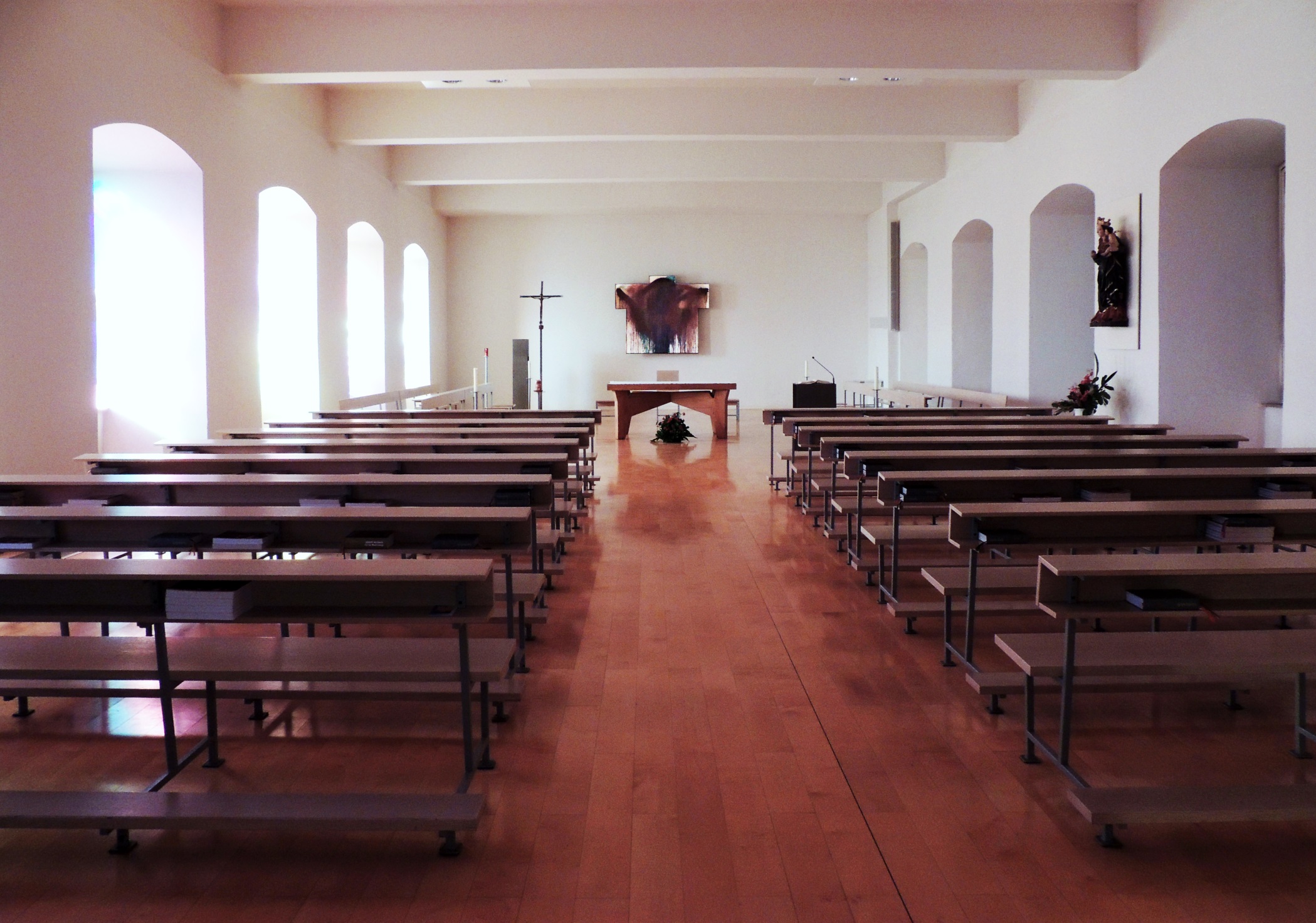 Die Kapelle ist reich mit Glasfenstern und Objekten namhafter Künstler ausgestattet. Für die Öffentlichkeit ist die Kapelle nicht zugänglich.
Ausführlicher Beitrag 
(Sakralbauten, Werner Gobiet)
Foto: © Werner Gobiet, 2017
Jakobikirche in Thal b. Graz (auch Fuchs-Kirche)
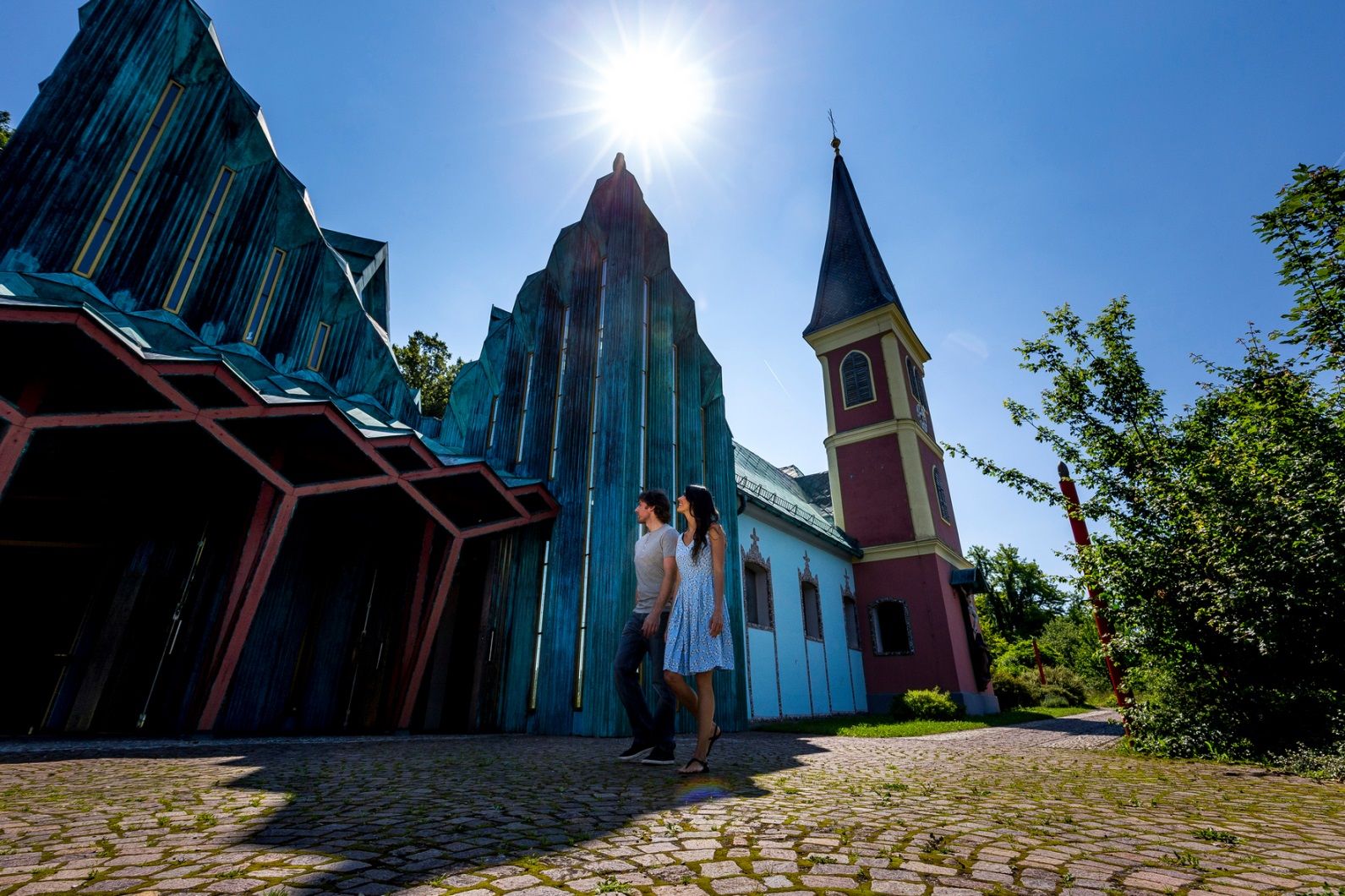 Mehr über die Fuchs-Kirche
(Heimatlexikon)
Bildsammlung (Bildlexikon)
Foto: Region Graz - Tom Lamm
Als Kirche der ganz anderen Art präsentiert sich die Pfarrkirche zum hl. Jakobus. Ernst Fuchs entwarf 1992-94 ein Gesamtkunstwerk im Stil der Wiener Schule des Phantastischen Realismus.
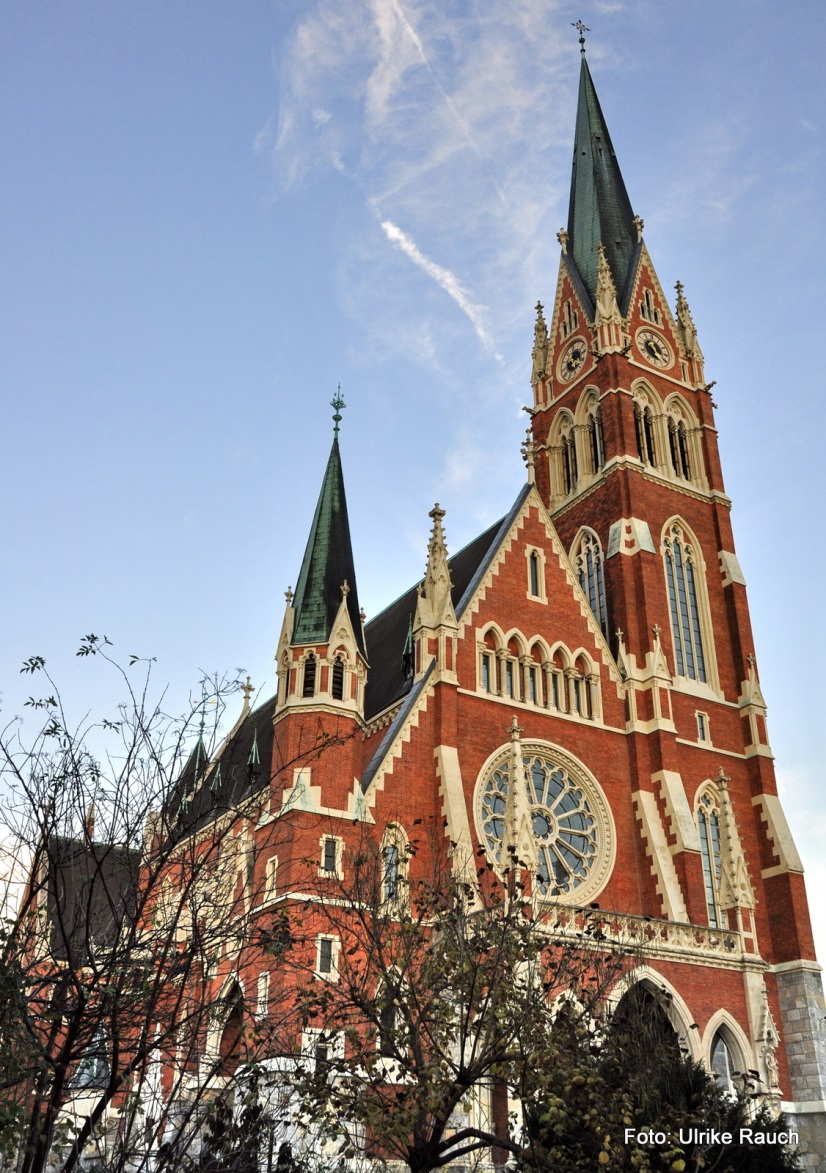 Herz-Jesu-Kirche
Die römisch-katholische 
Kirche wurde 1881 bis 1887 im heutigen Bezirk St. Leonhard im neugotischen Backsteinstil erbaut und zählt zu den bedeutendsten Bauwerken des Historismus in der Steiermark.
Zur Bildsammlung (Bildlexikon)
Mariahilferkirche oder Kirche Mariahilf
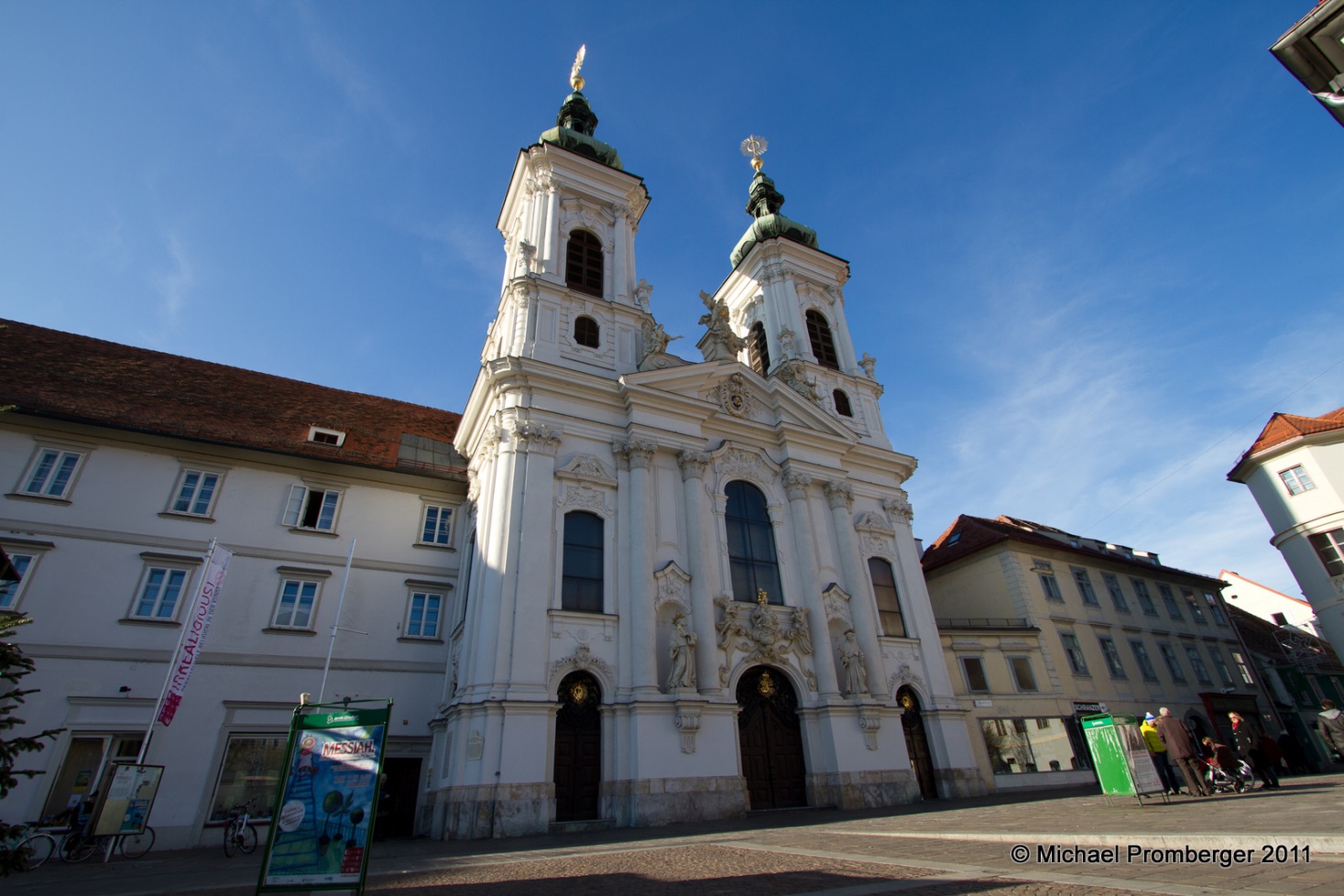 1611 war der Bau der 
Kirche mit angeschlossenem 
Minoritenkloster im barockem Stil 
fertiggestellt.
Sie ist Pfarrkirche der Pfarre Graz-Mariahilf und Wallfahrtskirche.
Foto: Michael Promberger (2011)
Ausführlicher Beitrag (Austria-Wiki)
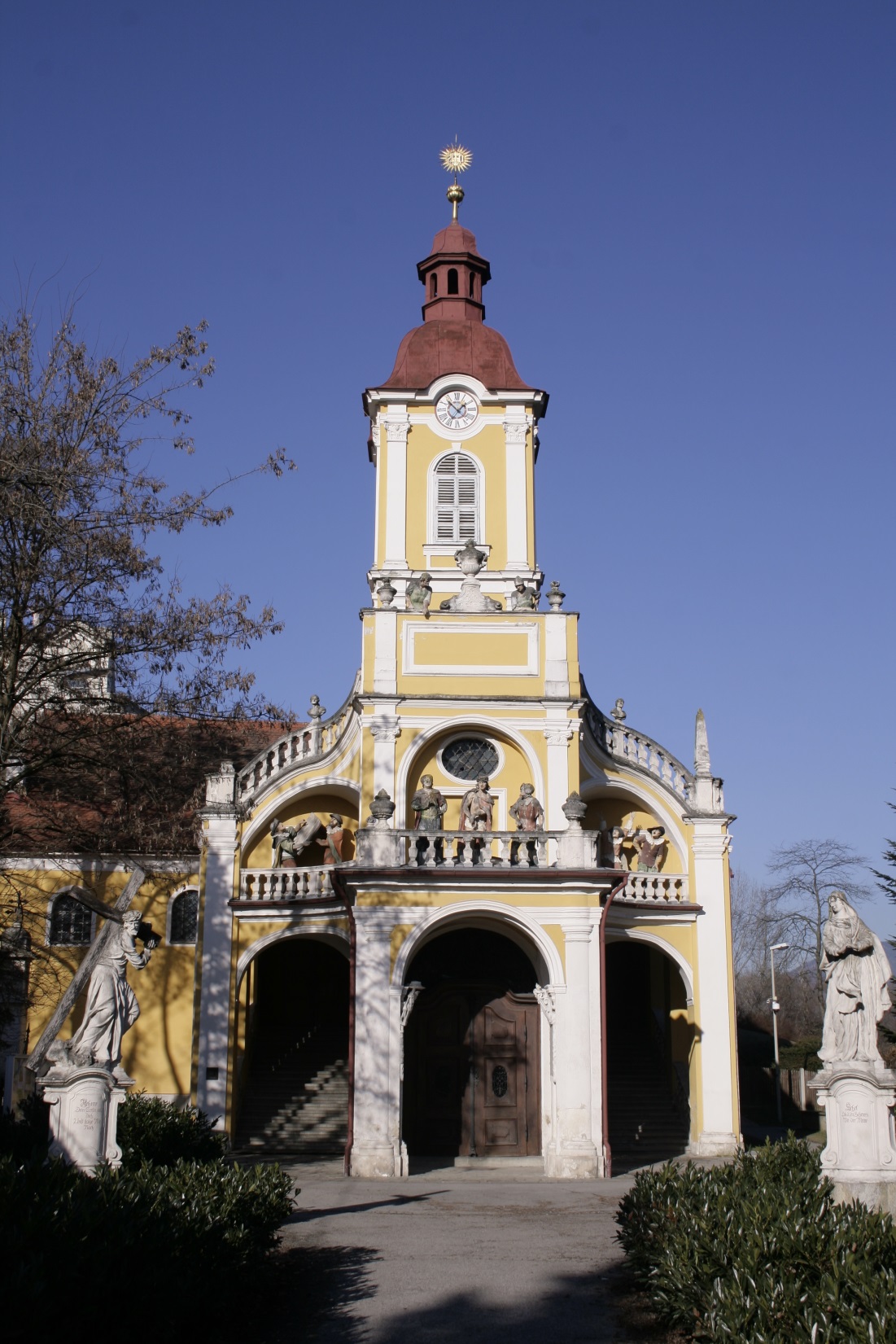 Kalvarienbergkirche zum Heiligen Kreuz
Im 17. Jhd. wurde der Kalvarienberg auf dem sogenannten Austein errichtet. Auf dessen Gipfel befinden sich mehrere Kapellen und eine Kreuzigungsgruppe. Am Fuß des Felsens befindet sich der hochbarocke Kirchenbau.
Zum Beitrag (Essay, Hasso Hohmann
Bildsammlung (Bildlexikon)
Foto: Wikicommons / Wolf32at unter CC-BY-SA 3.0
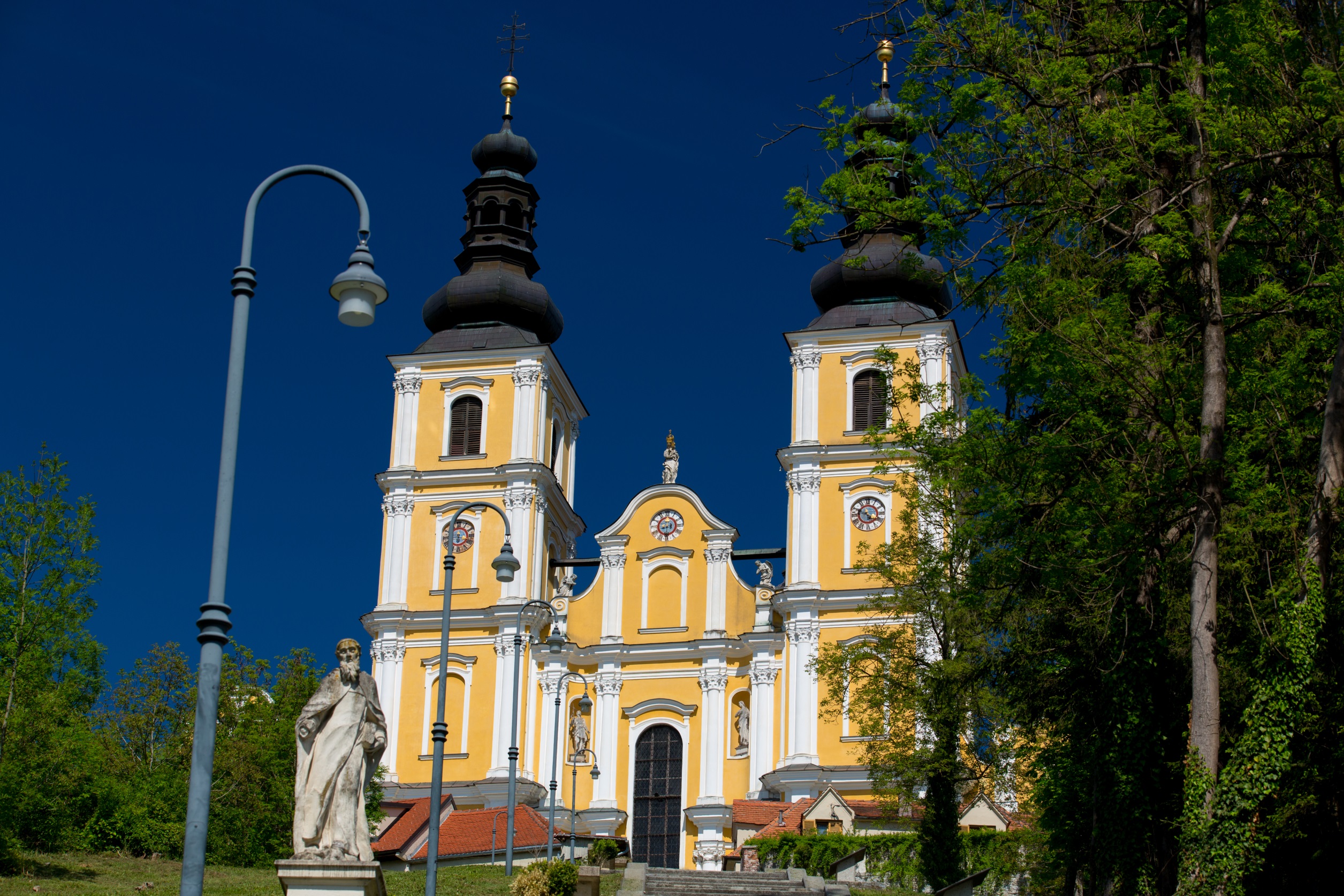 Basilika Mariatrost
Am Purberg in Graz findet man eine der berühmtesten Wall-
fahrtsstätten der Steiermark. 260 Stufen führen Pilger aus ganz Europa zum bedeutendsten Marienheiligtum in Graz.
Mehr im Beitrag (Sakralbauten)
Foto: Graz Tourismus / Harry Schiffer
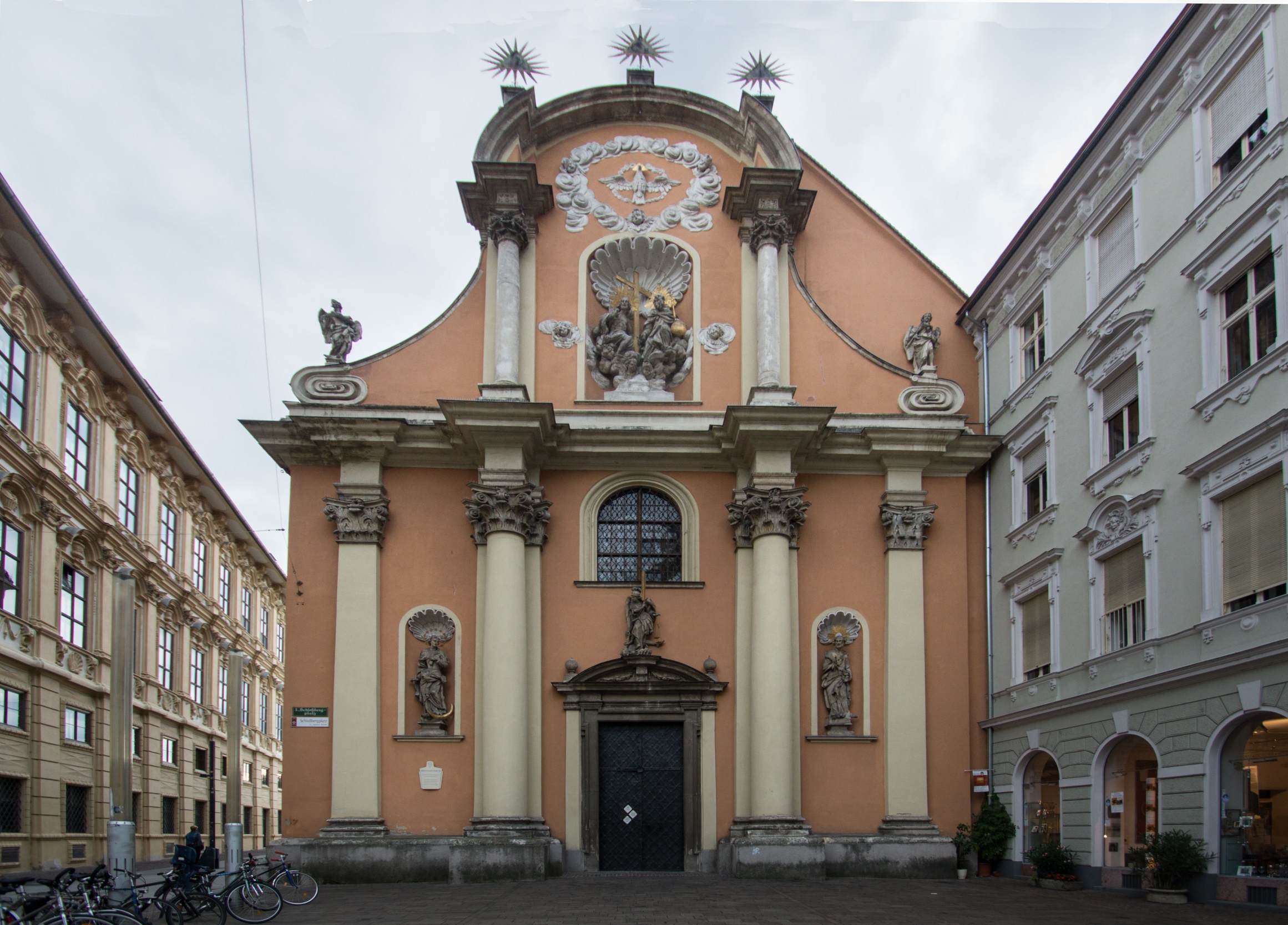 Dreifaltigkeitskirche
Die ursprüngliche Ursulinenkirche wurde von 1694 bis 1704 im 
ehemalige Stadtgraben im sogenannten zweiten Sack errichtet.
Ausführlicher Beitrag (Austria-Wiki)
Die Öffnung des Sacks (Essay, Robert Engele)
Foto: Wikicommons / Pedro J Pacheco unter CC-BY-SA 3.0
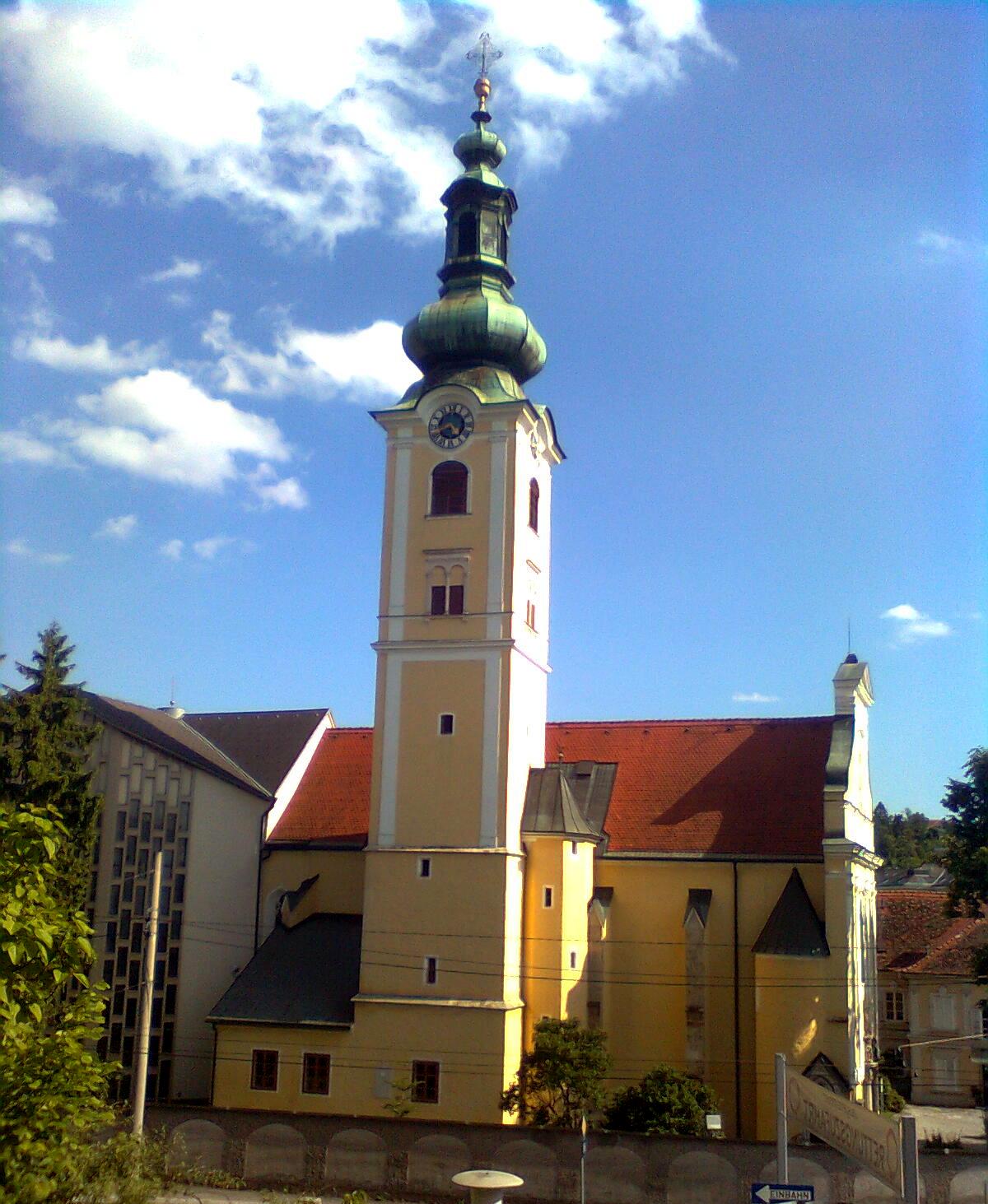 Pfarrkirche St. Leonhard
Der spätgotischer Bau mit 
barocker Fassade ist die 
Pfarrkirche des 2. Gemeindebezirks 
St. Leonhard. Von 1959 bis 1962 wurde nach Plänen 
von Karl Lebwohl ein Erweiterungsbau 
im Osten angelegt.
Ausführlicher Beitrag (Austria-Wiki)
Foto: Wikicommons / Andreas Binder unter CC-BY-SA 3.0
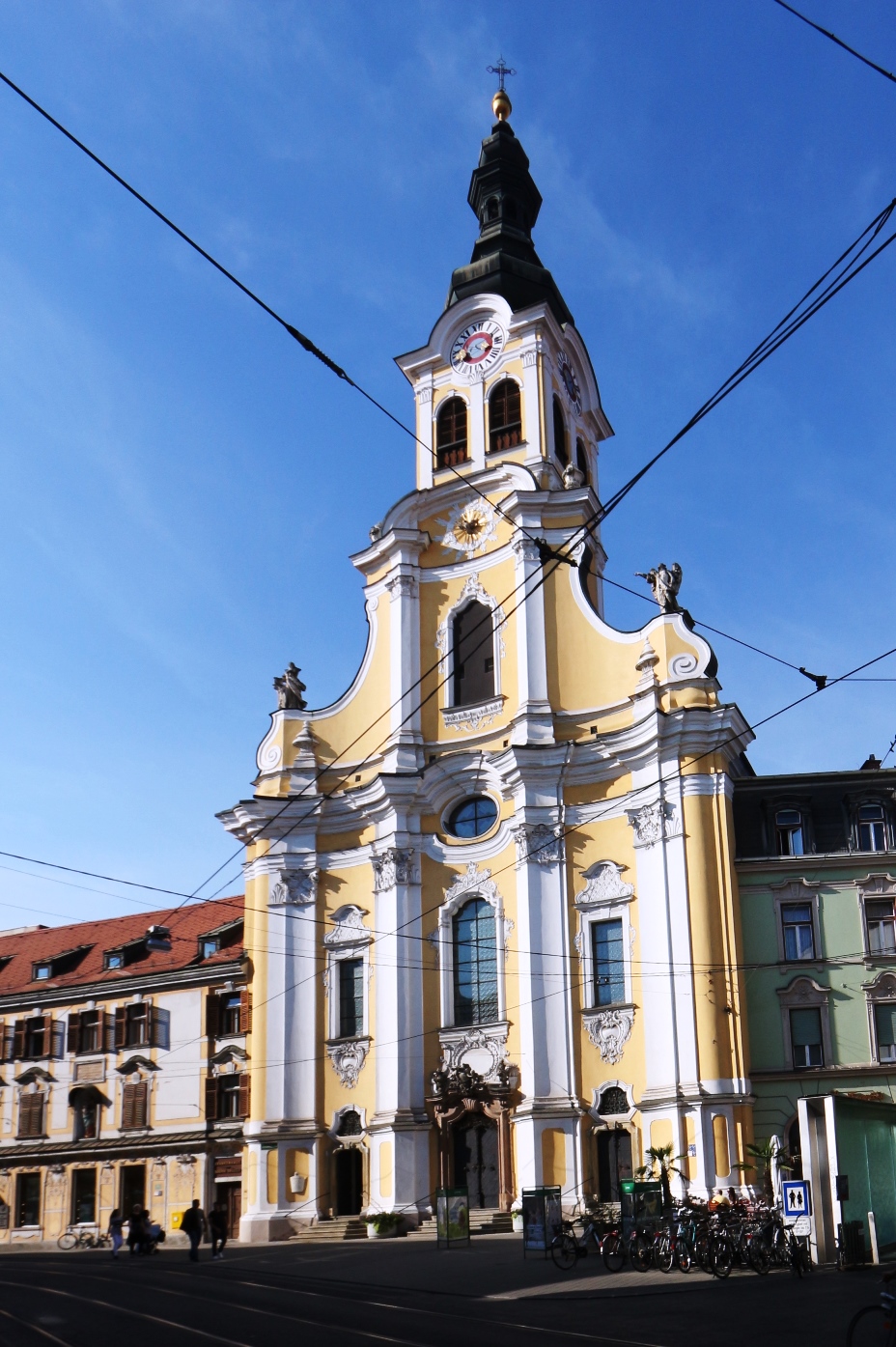 Barmherzigenkirche Mariä Verkündigung
1632 kam es zur Grundsteinlegung der Klosterkirche. Vier Jahre später erfolgte ihre 
Weihe zu Ehren Maria Verkündigung. 1735 wurde die bereits baufällige Kirche abgerissen und im Stile des Hochbarocks wieder aufgebaut.
Ausführlicher Beitrag (Austria-Wiki)
Foto: Flickr / OZinOH unter CC-BY-NC 2.0
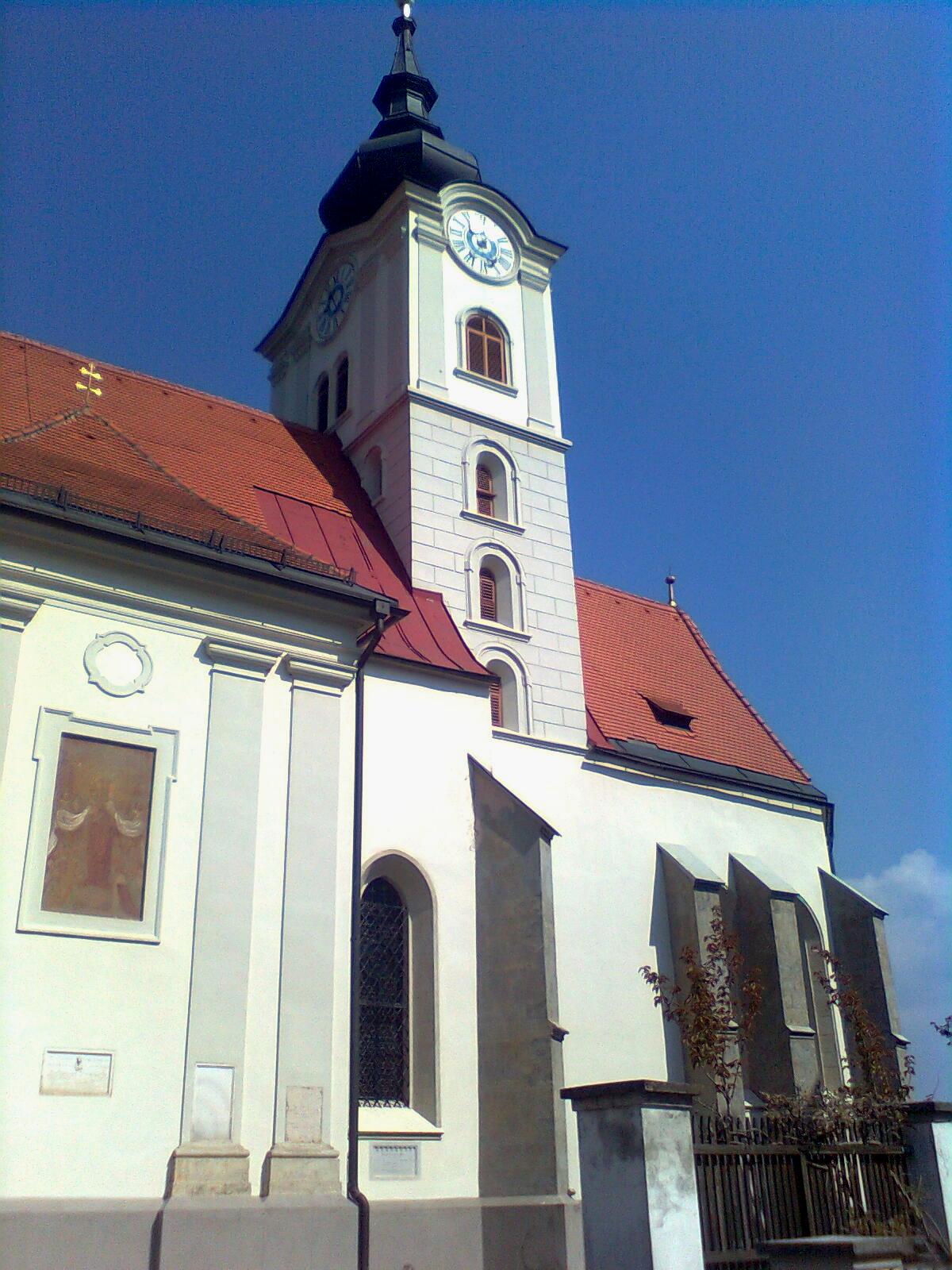 Kirche Maria im Elend zu Straßgang
Die Pfarrkirche mit der alten Wehrmauer und dem burgartigen Pfarrhof liegt erhöht auf dem Florianiberg. Sie zählt zu den ältesten Pfarrgründungen der Steiermark. In die Außenwände der Kirche sind römische Grabsteine aus dem 2. oder 3. Jhd. eingemauert.
Ausführlicher Beitrag (Austria-Wiki)
Foto: Wikicommons / Andi oisn, gemeinfrei
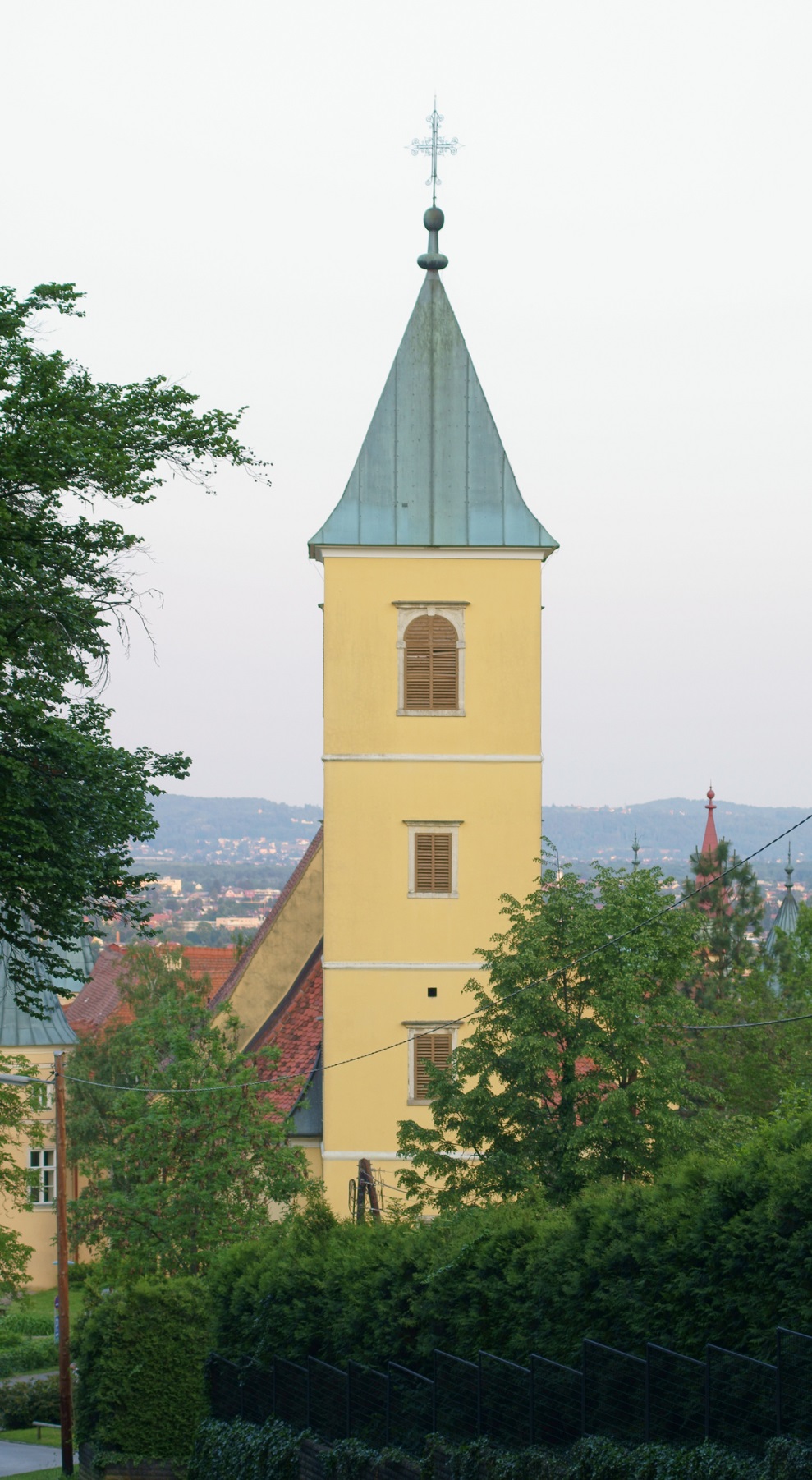 Schlosskirche St. Martin in Straßgang
Das Benediktinerstift Admont erteilte 1642 den Bauauftrag für die Errichtung der heute bestehenden Schlosskirche. Von besonderer 
Bedeutung ist der Hochaltar mit der Darstellung des Heiligen Martin.
Beitrag über Schloss und Kirche (Austria-Wiki)
Beitrag über das Schloss (Burgen und Schlösser)
Foto: Flickr / Michael Fötsch unter CC-BY-SA 2.0